DEPARTMENT OF HIGHER EDUCATION AND TRAINING
University Education



Portfolio Committee
21 August 2019
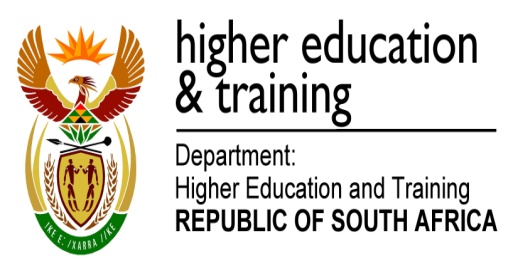 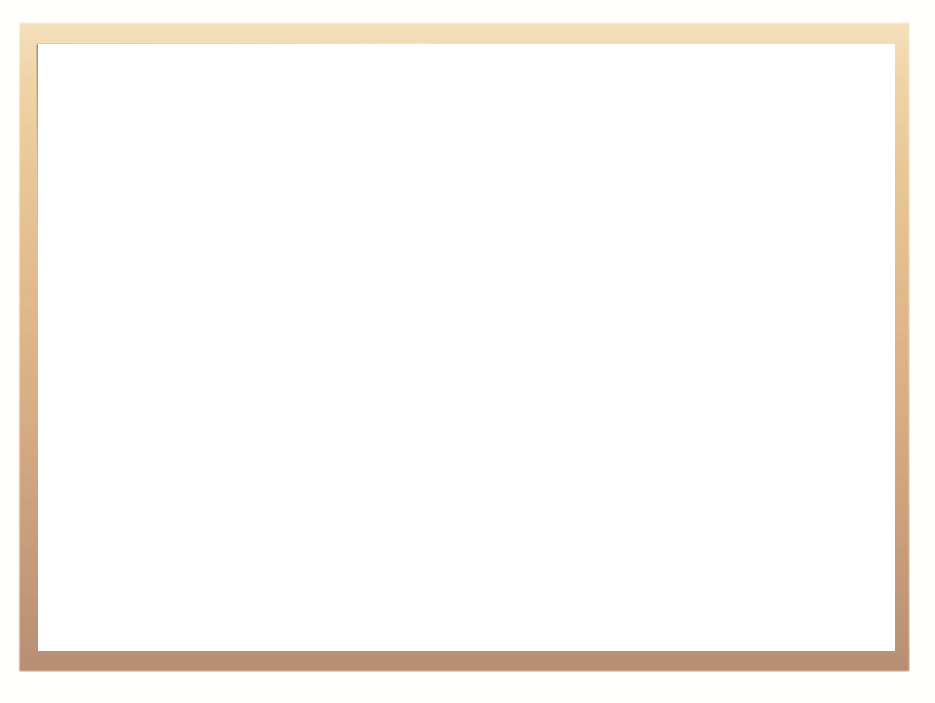 Branch: University Education
Purpose
To support and monitor the development of a quality higher education sector in South Africa
Functions: 
Build capacity in and for the university system through staff, student and programme development. (CD: Teaching, Learning and Research Development)
Manage public higher education planning, funding and expansion (CD: University Planning and Institutional Funding) 
Support and monitor institutional governance and management and provide sector liaison services (CD: Institutional Governance and Management Support)
Develop higher education policy, support research, and regulate the private higher education system (CD: Higher Education Policy Development and Research)
2
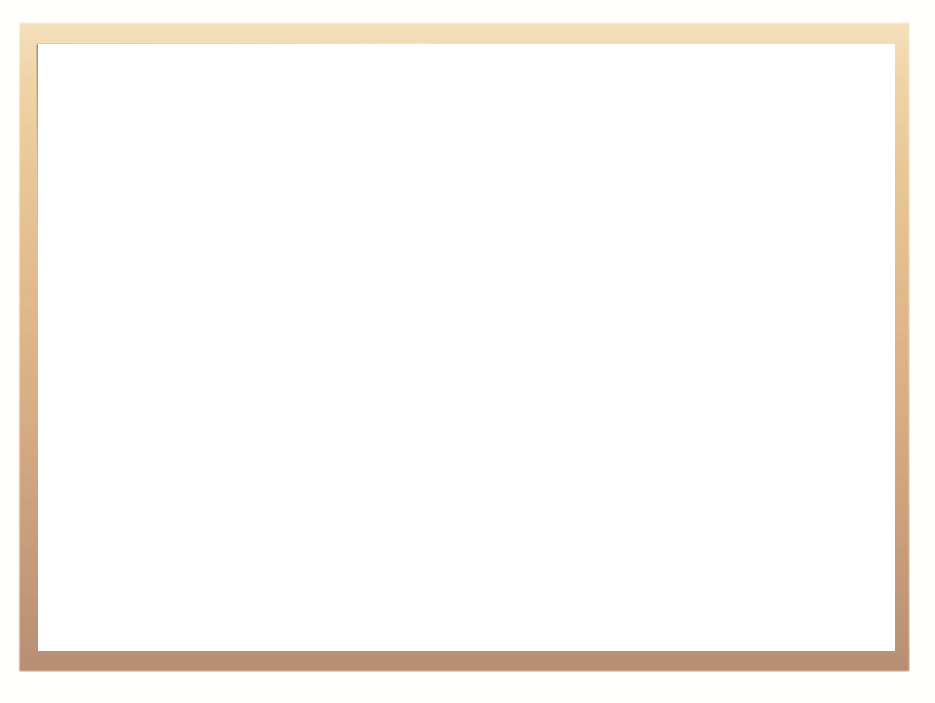 Strategic Focus
Effective implementation of the new bursary scheme for poor and working class students and oversight of NSFAS
Policy development linked to the additional student funding in the system and the need to regulate fees: student funding policy; fee regulation framework
Capacity development in universities to promote quality, success and transformation (focus on students; staff; curriculum / programmes / institutions)
Partnership's (international and local) for development
Effective oversight of the utilisation of earmarked grants (monitoring of the system, ensuring accountability, effective disbursement of funds)
Implementation of the Macro Infrastructure Framework and implementation of the Infrastructure Development Support Programme 
Implementation of the HDI Development Programme 
Central Applications Service (CAS) development
Improved governance of the system
3
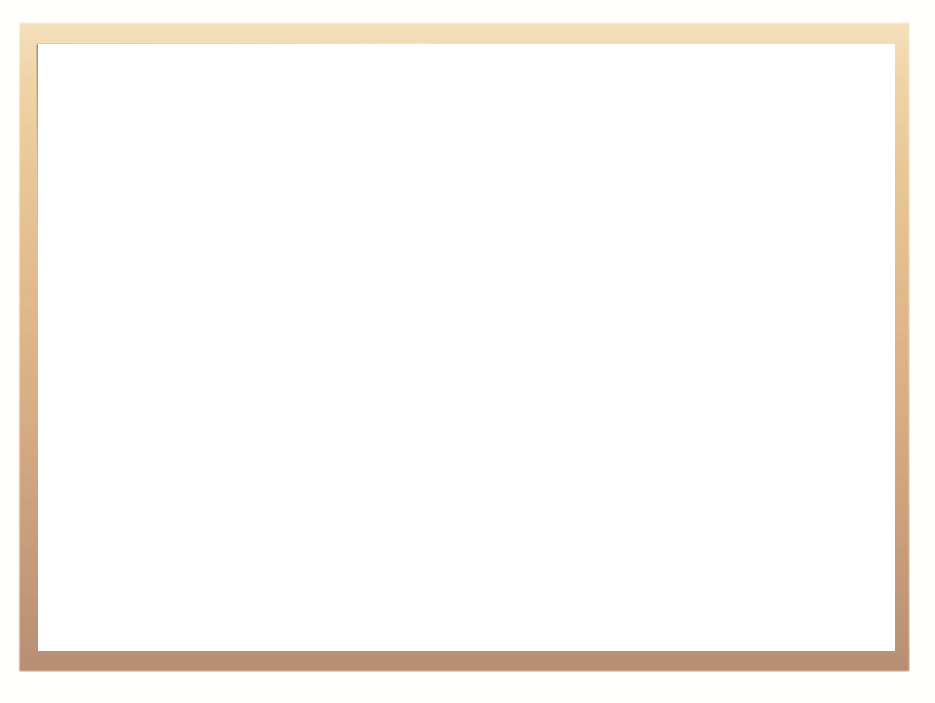 University Planning and Institutional Funding
Enrolment Plan 2020 – 2025
The HEQSF alignment process and the last date for enrolling students on non-aligned programmes 
Last date December 2019; to accommodate Master and Doctoral programmes; undergraduate second semester enrolments (July 2019)
Consultation since 2012; CHE suggested implementation in 2017; SATN requested extension from 2017 to 2019; Minister Gazetted date in 2016. Intensive process to ensure all institutions ready
BTech (Level 7)  being replaced by Advanced Diploma; special process to ensure Advanced Diploma’s are in place
Macro Infrastructure Framework (MIF) and the Infrastructure Support Programme (IDSP) 
Proposal to establish IDSU for PSET
4
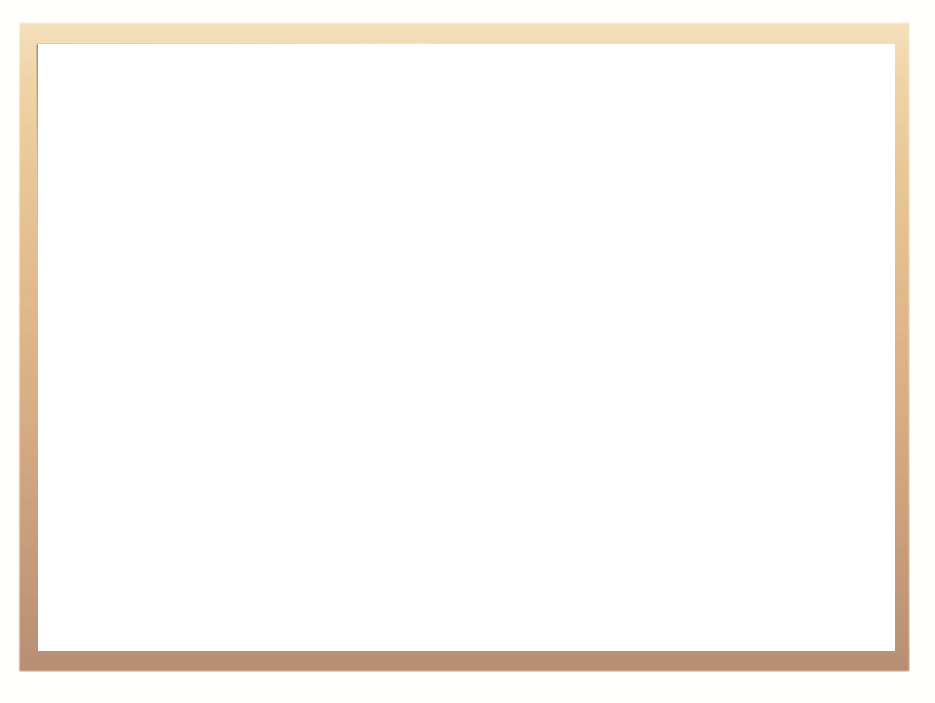 University Planning and Institutional Funding
Student Housing Infrastructure programme
Plan to build 200 000 new university owned beds and 100 000 TVET owned beds over the next 10 years
Additional funds sourced from the BFI of National Treasury; Partnership with NT, IIPSA and DBSA to raise funds and establish a project management office 
The establishment of Agricultural and Nursing Colleges as Higher Education Colleges
5
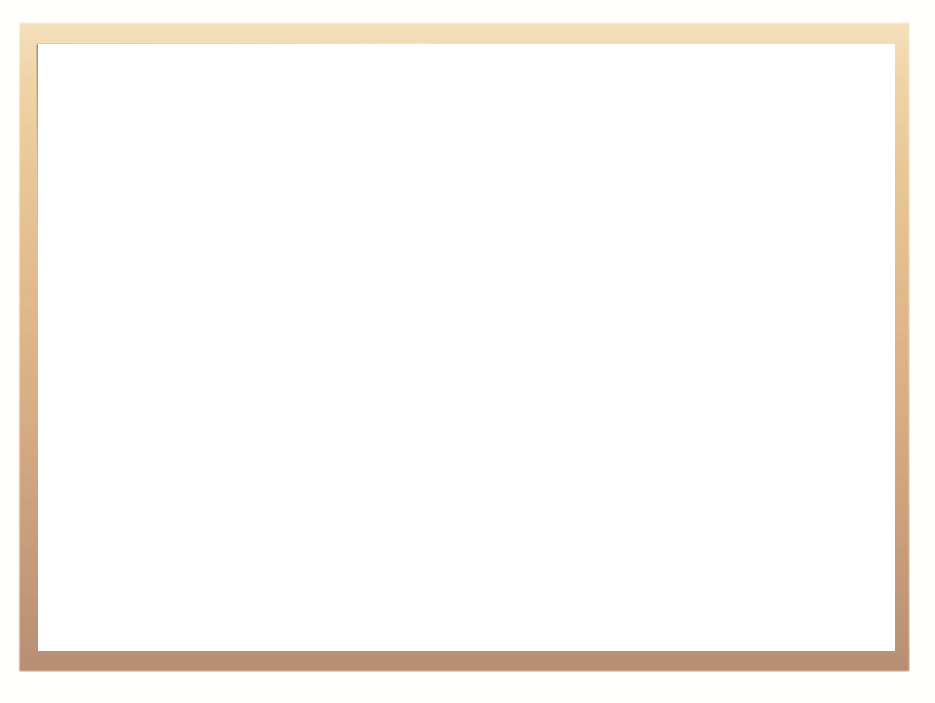 Institutional Governance and Management Support
National Plan for Post School Education and Training (NPPSET)
Document currently undergoing final layout and editing for publication
The NPPSET sets out the goals, objectives, outcomes and strategies for improving the PSET system to enable the development of skills required now and into the future
There are six specific goals and objectives, with aligned outcomes and strategies for achieving these
Process for communicating the plan to key stakeholders to ensure implementation is required
Each Branch to translate into specific plans to align with their remits
The NPPSET will inform the next 5 year strategic plan for the Department and subsequent operational plans.
6
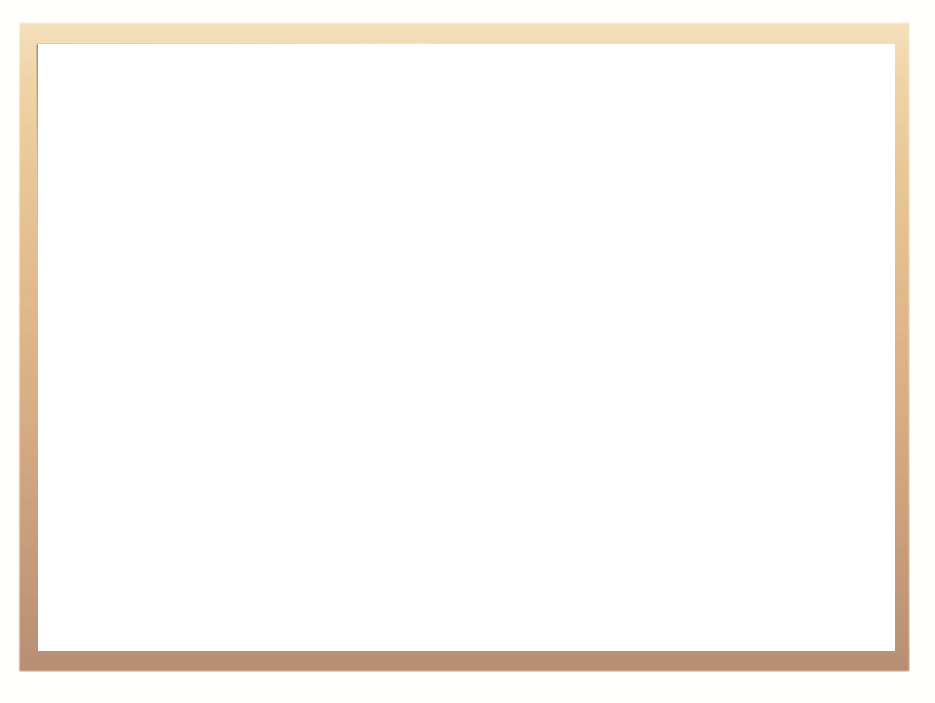 Institutional Governance and Management Support
National Student Financial Aid Scheme (NSFAS)
Under Administration since August 2018
Significant progress made with the implementation of new DHET Bursary Scheme, but some challenges
The Minister approved the appointment of the Administrator of NSFAS for a second phase of administration until 20 August 2020
A Ministerial Committee of Inquiry will be appointed to conduct an independent investigation into the business processes, systems and capacity of the NSFAS, and make recommendations for a future model of administering student financial aid
Towards a comprehensive student funding system 
Ikusasa Student Financial Aid Programme (ISFAP) Pilot report
Cabinet Memorandum on Pilot and other possibilities for finding a long term solution for a comprehensive student funding ecosystem
Process with NT and DPME to further consider Heher recommendations
7
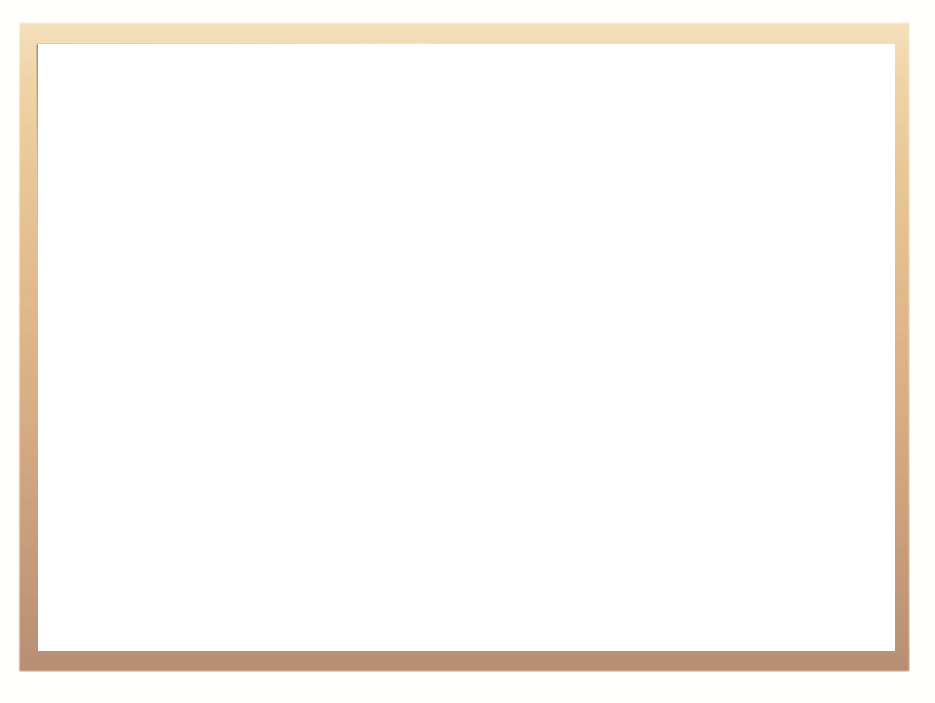 Institutional Governance and Management Support
Governance and Management of Universities
University of Fort Hare
Under administration 
Appointment of an Independent Assessor
Vaal University of Technology
Independent Assessment underway 
Critical challenges experienced – Council not able to quorate and Management unable to manage
Minister appointed an Administrator following an interim report submitted by the Independent Assessor and subsequent resignation of Council
Sefako Makgatho University of Health Sciences
8
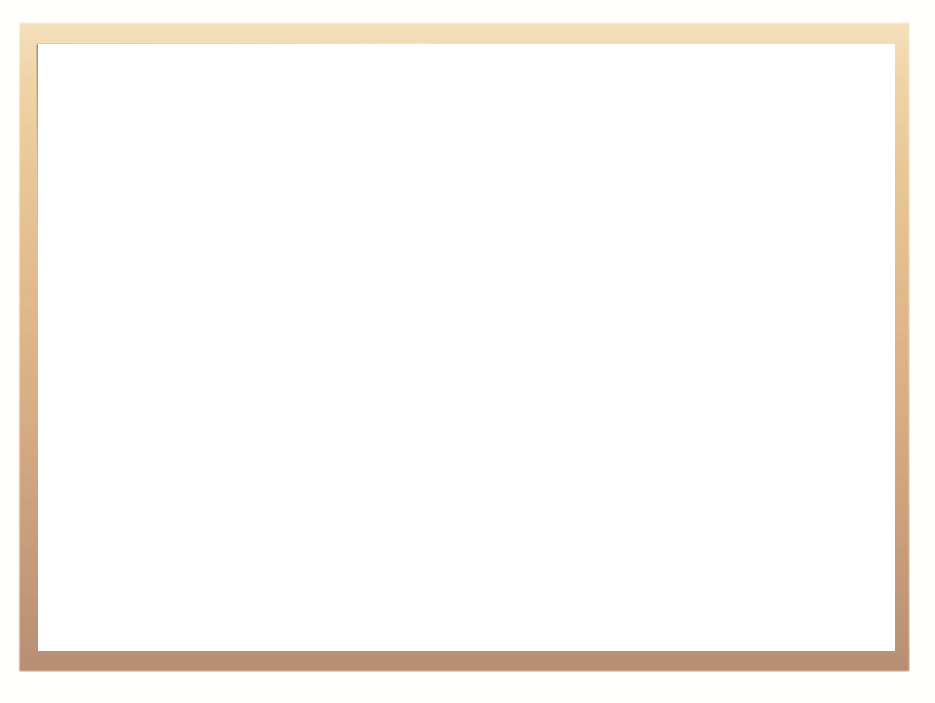 Higher Education Policy Development and Research
Policies to be finalised soon:
Policy on African languages in higher education 
Policy on internationalisation of higher education
Policies under development:
Differentiation policy
Regulations on institutional types in terms of the Higher Education Act
Policies in process of implementation: 
Creative and innovation outputs policy 
Research outputs and quality of research (predatory publishing and plagiarism) 
BRICS programme for 2019
Academic forum
Ministers of Education meeting
BRICS NU Conference
9
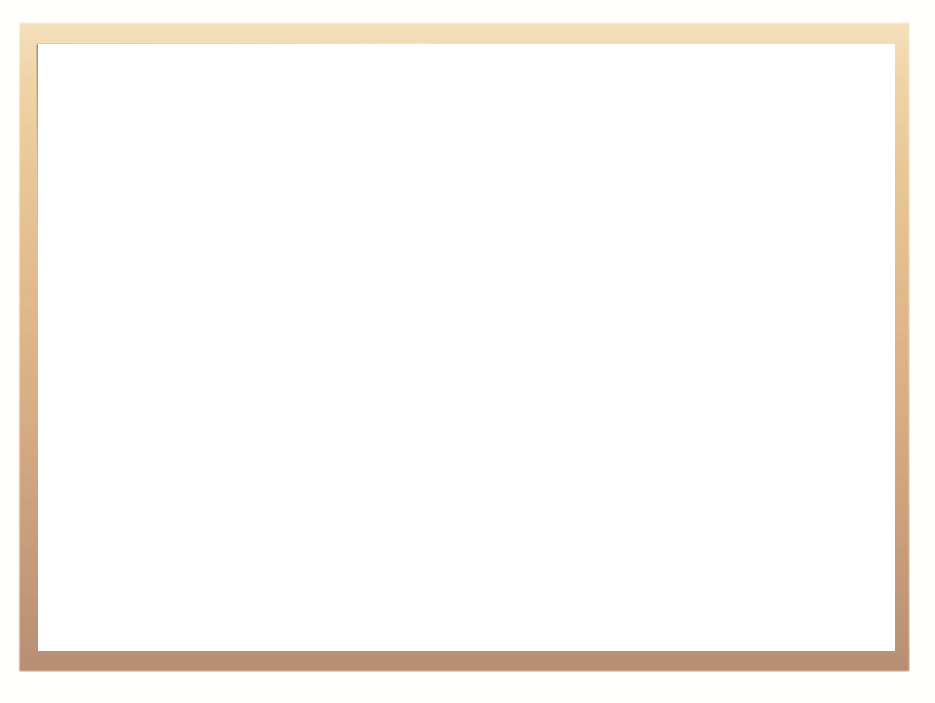 Higher Education Policy Development and Research
The Transformation Oversight Committee (TOC) is an advisory structure appointed by the Minister to monitor and advise on transformation in higher education, including advice on appropriate policies and strategies to accelerate transformation in the system. In order to execute its mandate, the TOC is currently engaged with the following projects:
Assessment of the state of transformation in the system
The development of a transformation guidebook which will serve as a tool to assist transformation practitioners and higher education transformation in general
An advisory note to the Minister on effective complaints management tool for the higher education system
The development of a common but comprehensive transformation reporting tool that can be used by the universities
The development of a transformation charter framework for the system
10
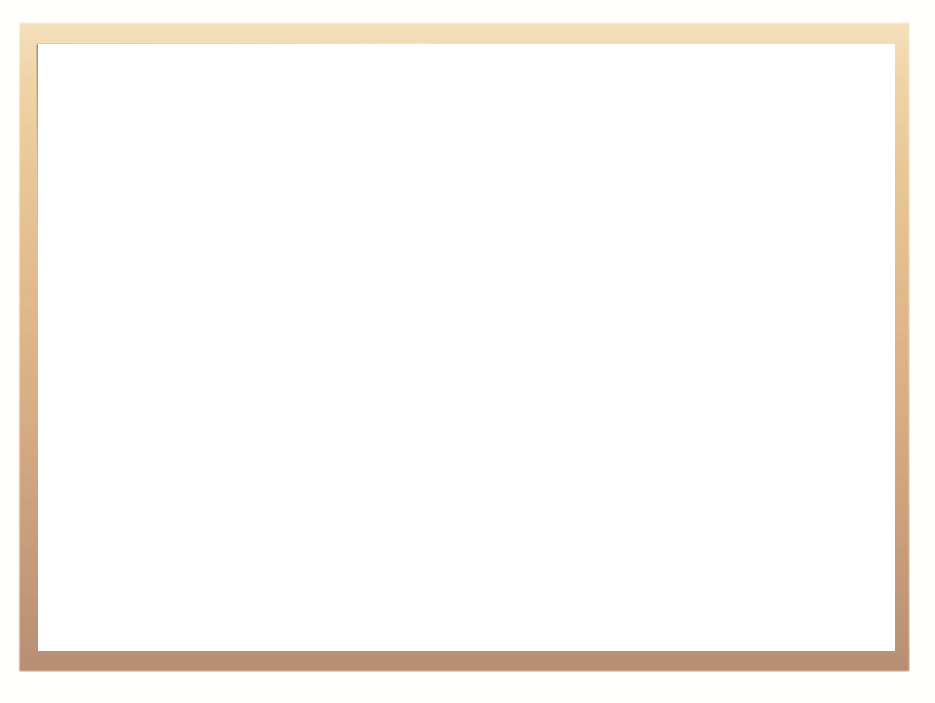 Teaching Learning and Research
The University Capacity Development Programme is the umbrella programme being implemented to support universities to improve student success, develop staff and undertake innovative curriculum and programme reform. All other programmes described below are implemented as part of the UCDP
26 University Capacity Development Plans (2018 - 2020) are in place
The Post-School Education and Training (PSET) Research Chairs Programme – 6 Chairs established to focus on research and development in aspects of PSET
11
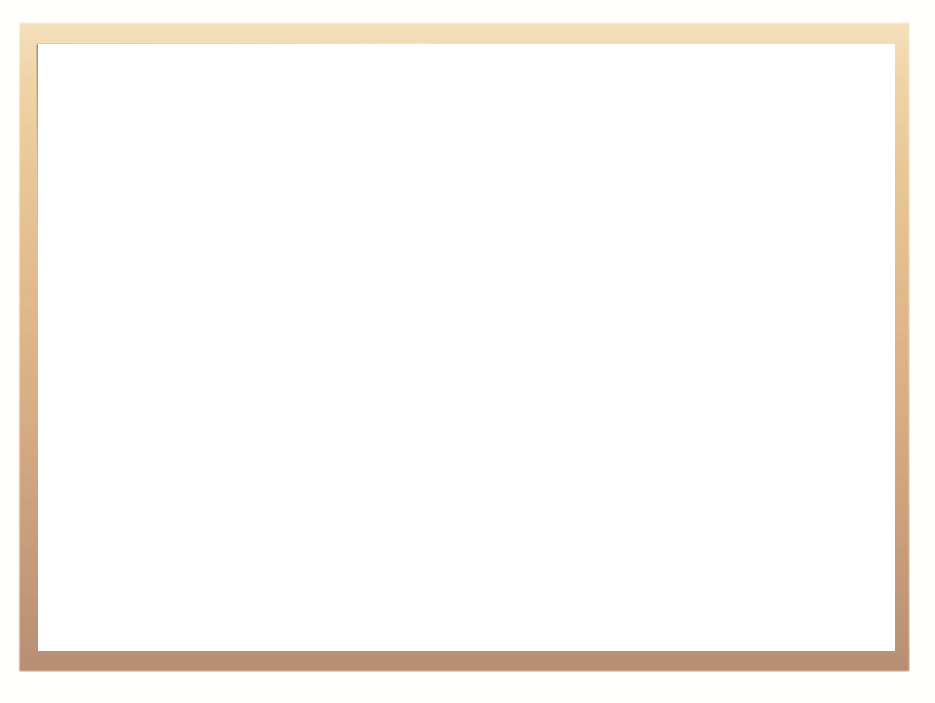 Teaching Learning and Research
The Entrepreneurship Development in Higher Education Programme focussed on the development of student entrepreneurship, entrepreneurship in academia and entrepreneurial universities
The Teaching and Learning Development Capacity Improvement Programme is strengthening teacher education at universities for the development of teachers for ECD educators, primary school teachers, TVET college lecturers, CET college lecturers, and teachers for inclusive and special needs education
The International Scholarships Programme provides opportunities for South African students to study abroad
12
Teaching Learning and Research
13